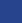 Procedimentos Contábeis Patrimoniais 
Introdução
Composição do Patrimônio Público

Ativo, Passivo e Patrimônio Líquido
ATIVO
Características do Ativo:
Ativos são recursos controlados pela entidade como resultado de eventos passados e do qual se espera que resultem para a entidade benefícios econômicos futuros ou potencial de serviços. (Res. CFC 1268/09)
Recursos controlados: ativos em que a entidade mesmo sem ter o direito de propriedade detém o controle, os riscos e os benefícios deles decorrentes.
Classificação:
estiverem disponíveis para realização imediata; 
tiverem a expectativa de realização até o término do exercício seguinte.
Circulante
Ativo
Não Circulante
Realização após o término do exercício seguinte e os créditos inscritos em dívida ativa não renegociados
PASSIVO
Características do Passivo:
Passivos são obrigações presentes da entidade, derivadas de eventos passados, cujos pagamentos se esperam que resultem para a entidade saídas de recursos capazes de gerar benefícios econômicos ou potencial de serviços.
(Res. CFC 1268/09)
Classificação:
corresponderem a valores exigíveis até o término do exercício seguinte; e
 corresponderem a valores de terceiros ou retenções em nome deles, quando a entidade do setor público for fiel depositária, independentemente do prazo de exigibilidade.
Circulante
Passivo
Não Circulante
demais passivos
RELAÇÃO ENTRE PASSIVO EXIGÍVEL E AS ETAPAS DA EXECUÇÃO ORÇAMENTÁRIA
FG do Passivo
Empenho
Em liquidação
Liquidação
Pagamento
Em liquidação - é importante quando o reconhecimento de passivo ocorrer em momento anterior à fase da liquidação, de maneira que haja distinção entre os empenhos não liquidados que se constituem obrigação presente daqueles que não se constituem obrigação presente.
Lei 4.320/64, art. 58:
Empenho de despesa é o ato emanado de autoridade competente que cria para o Estado obrigação de pagamento pendente ou não de implemento de condição.
A liquidação, segundo a Lei 4.320/64, consiste na verificação do direito adquirido pelo credor tendo por base os títulos e documentos comprobatórios do respectivo crédito, ou seja, é a verificação de um Passivo Exigível já existente.
O pagamento, última etapa da execução da despesa orçamentária, é a efetiva saída do recurso financeiro que ocasionará a baixa de um passivo exigível existente.
orçamentária
Obrigação = financeira/orçamentária

Obrigação patrimonial
(Fato Gerador)
PATRIMÔNIO LÍQUIDO
Características do Patrimônio Líquido:
O Patrimônio Líquido/Saldo Patrimonial é o valor residual dos ativos da entidade depois de deduzidos todos seus passivos.
Quando o valor do passivo for maior que o valor do ativo, o resultado é denominado passivo a descoberto.
Integram o PL:
Passivo
Patrimônio social/capital social
reservas de capital
ajustes de avaliação patrimonial
reservas de lucros
ações em tesouraria
resultados acumulados (inclui ajustes de exercícios anteriores)
Ativo
PL
Variações Patrimoniais
Variação Patrimonial Quantitativa
Variações Patrimoniais
decorrem de transações que aumentam ou diminuem o patrimônio líquido, subdividindo-se em:
Ex: Aquisição de um veículo a vista:
D:Veículos
C: Caixa e Equivalente de Caixa
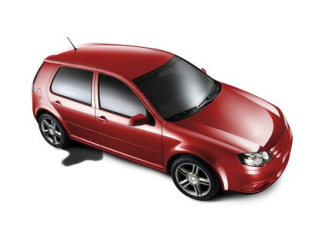 São transações que resultam em alterações nos elementos patrimoniais da entidade do setor público, mesmo em caráter compensatório, afetando, ou não, o seu resultado.
Variações Patrimoniais Aumentativas
(Receitas sob o enfoque patrimonial)
Ex:  Lançamento de crédito tributário
        D:Tributos a receber
        C: VPA - tributária
Variações Patrimoniais Diminutivas
(Despesas sob o enfoque patrimonial)
Ex: Depreciação de Veículos
D:VPD de Depreciação
C: Depreciação Acumuladada
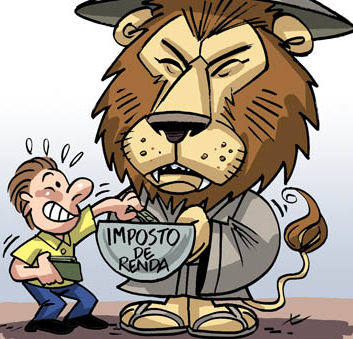 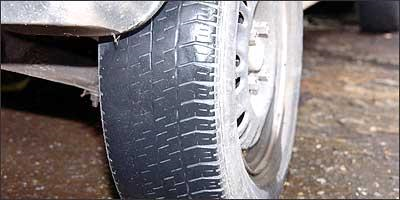 [Speaker Notes: De acordo com o princípio da Oportunidade, as transações no setor público devem ser reconhecidas e registradas integralmente no momento em que ocorrerem. 
Os registros da entidade, desde que estimáveis tecnicamente, devem ser efetuados, mesmo na hipótese de existir razoável certeza de sua ocorrência. 
Os registros contábeis devem ser realizados e os seus efeitos evidenciados nas demonstrações contábeis do período com os quais se relacionam, reconhecidos, portanto, pelos respectivos fatos geradores, independentemente do momento da execução orçamentária. 
Os registros contábeis das transações das entidades do setor público devem ser efetuados, considerando as relações jurídicas, econômicas e patrimoniais, prevalecendo, nos conflitos entre elas, a essência sobre a forma. 
A entidade do setor público deve aplicar métodos de mensuração ou avaliação dos ativos e dos passivos que possibilitem o reconhecimento dos ganhos e das perdas patrimoniais. 
O reconhecimento de ajustes decorrentes de omissões e erros de registros ocorridos em anos anteriores ou de mudanças de critérios contábeis deve ser realizado à conta do patrimônio líquido e evidenciado em notas explicativas.]
Conceito de Variação Patrimonial Aumentativa
O que é uma VPA?
Variação Patrimonial Aumentativa (Receita – Norma Internacional):
Enfoques patrimonial x orçamentário
X
X
X
-
-
X
X
-
X
-
-
-
Conceito de Variação Patrimonial Diminutiva
O que é uma VPD?
Variação Patrimonial Diminutiva (Despesa – Norma Internacional):
Enfoques patrimonial x orçamentário
X
-
-
X
-
X
-
X
X
X
X
-
-
-